Лицензирование  образовательной деятельности  организаций,
реализующих программы  спортивной подготовки
Чита 2022 год
Нормативные правовые акты
Федеральный закон от 29.12.2012 № 273-ФЗ «Об образовании в Российской Федерации»;
Федеральный	закон	от	04.09.2011	№	99-ФЗ	«О	лицензировании	отдельных	видов
деятельности»
Федеральный закон от 30.04.2021 № 127-ФЗ «О внесении изменений в Федеральный закон
«О физической культуре и спорте в Российской Федерации» и Федеральный закон «Об  образовании в Российской Федерации»;
Постановление Правительства РФ от 18.09.2020 № 1490 «О лицензировании образовательной деятельности»;
Постановление Правительства РФ от 16.08.2022 № 1419 «Об утверждении Правил выдачи временной лицензии на осуществление образовательной  деятельности организациям, реализующим программы спортивной подготовки»;
Приказ Рособрнадзора от 21.07.2022 № 812 «О внесении изменений в приказ Федеральной  службы по надзору в сфере образования и науки от 18 апреля 2014 г. N 536 «Об  утверждении формы заявления о предоставлении временной лицензии на осуществление  образовательной деятельности, а также перечня документов, прилагаемых к нему»;
Приказ Минспорта России от 03.08.2022 № 634 "Об особенностях организации и осуществления образовательной деятельности по дополнительным образовательным программам спортивной подготовки"
Постановление    Главного  государственного  санитарного  врача  РФ  от  28.09.2020
№ 28 «Об утверждении санитарных правил СП 2.4.3648-20 «Санитарно-  эпидемиологические требования к организациям воспитания и обучения, отдыха и  оздоровления детей и молодежи»;
Приказ Минздравсоцразвития РФ от 26.08.2010 № 761н «Об утверждении Единого  квалификационного справочника должностей руководителей, специалистов и служащих,  раздел «Квалификационные характеристики должностей работников образования»;
Сроки оказания услуги
Срок получения временной лицензии – 1 день
с момента приема документов к рассмотрению  

Срок получения бессрочной лицензии - 5 дней с момента приема  документов к рассмотрению

Согласно п. 10 Положения о лицензировании  образовательной деятельности для получения  лицензии соискатель лицензии направляет документы в лицензирующий орган исключительно посредством единого портала государственных и  муниципальных услуг, регионального портала  государственных и муниципальных услуг и иных  информационных систем (в том числе АКНДПП -  информационной системы, обеспечивающей автоматизацию контрольно-надзорной деятельности  за органами государственной власти субъектов Российской Федерации, а также осуществления органами государственной власти субъектов Российской Федерации переданных полномочий).
Алгоритм лицензирования образовательной деятельности  организаций, реализующих на день вступления в силу Федерального
закона № 127-ФЗ программы спортивной подготовки
Алгоритм подготовки документов на получение  временной лицензии
▶	Уплатить госпошлину (750 рублей);
▶ Подать заявление в Министерство образования и науки Забайкальского края  посредством подключения к порталу Личного кабинета заявителя ИС  АКНДПП и подписать их электронной подписью.
Временная лицензия выдается со сроком действия до 1 сентября 2023 г. 

При внесении в реестр лицензий записи о предоставлении бессрочной лицензии, срок действия временной лицензии прекращается
Образец заполнения заявления
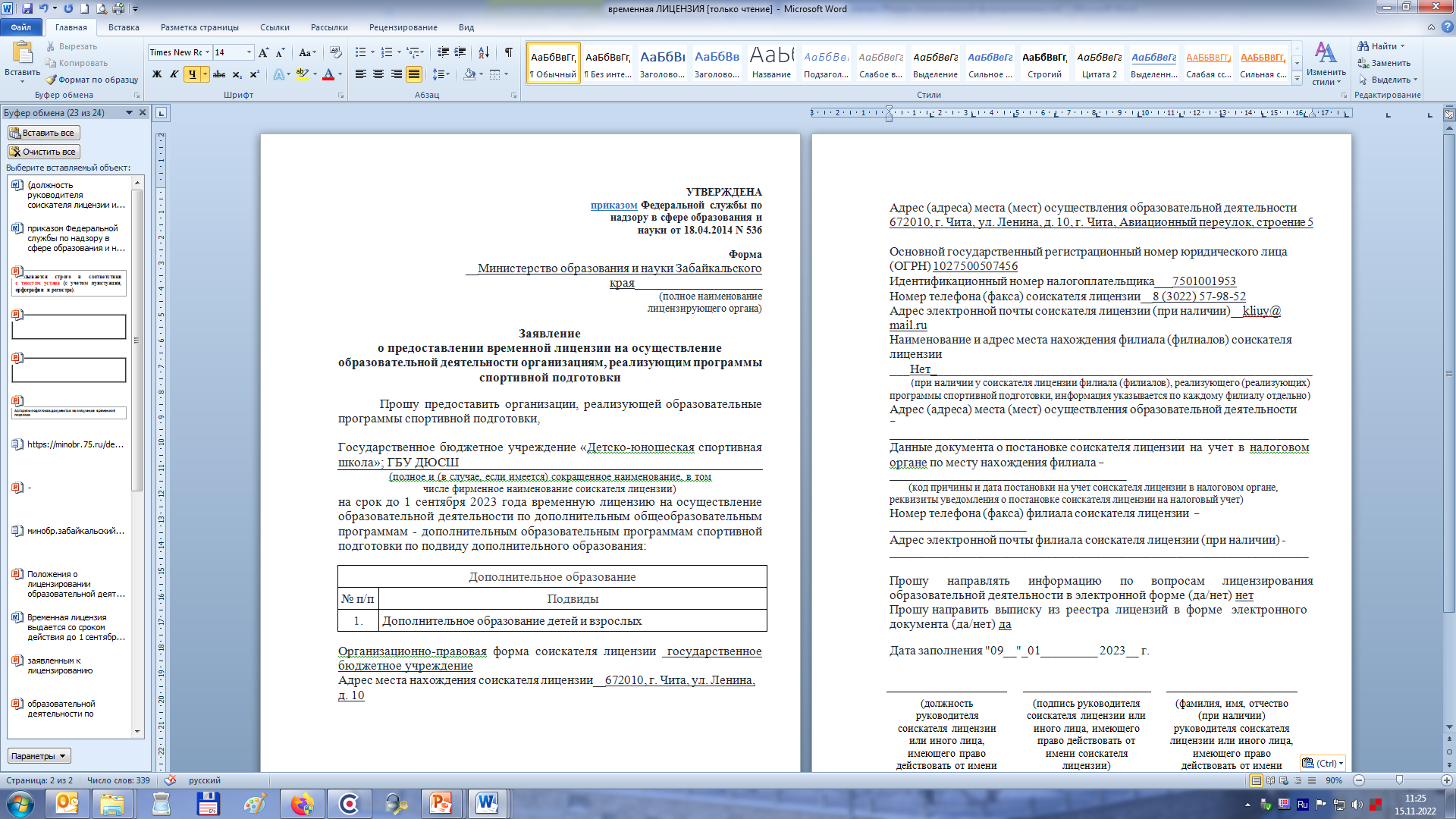 Форма	заявления  не
при	заполнении
никакие
нарушается,
данные не удаляются!
Указывается  строго  в  соответствии  со сведениями, содержащимися в ЕГРЮЛ (с учетом пунктуации,  орфографии и регистра).
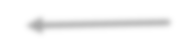 Необходимо выбрать
перечня.

Указывается	строго  с	выпиской
из предложенного
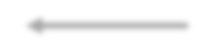 в	соответствии  из		ЕГРЮЛ
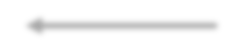 (Адрес юридического лица).
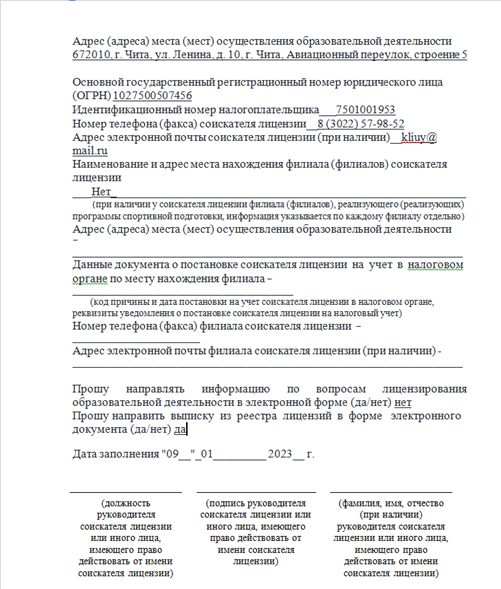 Указывается строго в соответствии с  текстом документа (договор, выписка из  ЕГРН, свидетельство о регистрации права  собственности, оперативного управления  и т.д.), подтверждающего наличие у
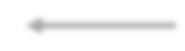 соискателя	лицензии	на  собственности		или	ином
праве  законном
основании зданий, строений, сооружений,  помещений (с учетом пунктуации,  орфографии и регистра)..
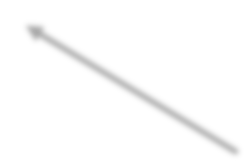 Указывается актуальные телефоны   и
почты
адреса	электронной
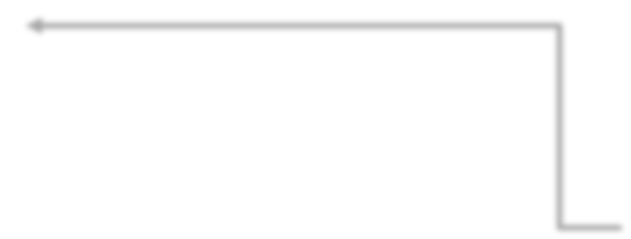 ОРГАНИЗАЦИИ (соискателя лицензии).
При	наличии	филиала	указывается  строго		в
соответствии
с		уставом,  соискателя
положением  лицензии,  филиала»
о	филиале
графой
«Наименовании
по	выписке	из	единого
государственного реестра юридических  лиц.
Лицензионные требования, предъявляемые к  соискателю лицензии (при получении бессрочной лицензии)
наличие	на	праве	собственности	или	ином	законном	основании	зданий, строений,	сооружений,	помещений, необходимых  для осуществления образовательной деятельности	по заявленным к лицензированию образовательным программам;

наличие материально-технического обеспечения образовательной деятельности,  оборудование помещений, необходимых для осуществления образовательной  деятельности по заявленным к лицензированию образовательным программам,  в соответствии с требованиями, содержащимися в заявленных к  лицензированию образовательных программах;

наличие разработанных и утвержденных организацией, осуществляющей  образовательную деятельность, образовательных программ в соответствии с  частями 2 - 8 статьи 12 Федерального закона «Об образовании в Российской  Федерации»;

наличие в соответствии с пунктом 2 статьи 40 Федерального закона «О  санитарно-эпидемиологическом благополучии населения» санитарно-  эпидемиологического заключения о соответствии санитарным правилам зданий,  строений, сооружений, помещений, оборудования и иного имущества,  необходимых для осуществления образовательной деятельности по  образовательным программам, заявленным к лицензированию.
Алгоритм подготовки документов на получение бессрочной лицензии
▶	Оформить законные права на здания;
▶	Получить заключения Роспотребнадзора;
▶	Разработать и утвердить образовательные программы;
▶	Создать материально-технические условия для реализации образовательных  программ;
▶	Подготовить комплект документов в соответствии с перечнем (п. 10 Положения о лицензировании  образовательной деятельности)
▶ Уплатить госпошлину (7500 рублей);
▶ Подать документы в Министерство образования и науки Забайкальского края  посредством подключения к порталу Личного кабинета заявителя ИС  АКНДПП и подписать их электронной подписью;
▶ Пройти документарную оценку;
▶ Получить бессрочную лицензию в течение 5 рабочих дней с момента приема  документов к рассмотрению.
Актуальная информация по вопросам  лицензирования образовательной деятельности:
▶	На сайте Министерства образования и науки Забайкальского края
https://minobr.75.ru/deyatel-nost/gosudarstvennaya-reglamentaciya-obrazovatel-noy-deyatel-nosti/licenzirovanie-i-gosudarstvennaya-akkreditaciya  

▶	Отдел лицензирования (телефон: 8-(3022) - 28-34-92 (91,97).

▶ Предварительный просмотр полного комплекта документов –  по почте: license2007@yandex.ru (направлять после предварительного  согласования по телефону, с  указанием в теме письма «СПОРТИВНАЯ ШКОЛА»).